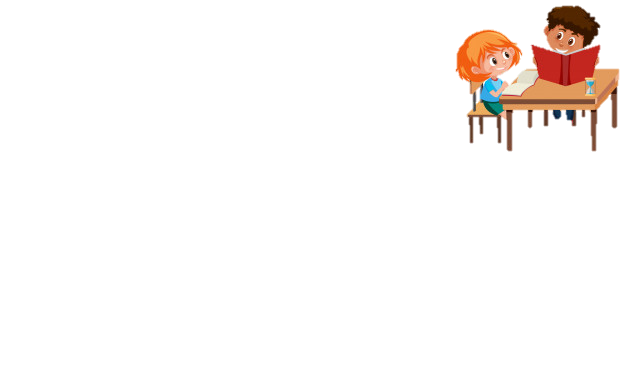 РЈЕШАВАЊЕ ЗАДАТАКА САСТАВЉАЊЕМ ИЗРАЗА
МАТЕМАТИКА 4. РАЗРЕД
ЗАДАЦИ ИЗ УЏБЕНИКА НА СТР. 140.

(9) Састави израз и израчунај његову вриједност!

     a) Збир бројева 103 и 218 повећај 3 пута!

     (103 + 218) ∙ 3 = 321 ∙ 3 = 963

     Вриједност израза: 963

    г) Количник бројева 816 и 8 повећај за производ бројева 178 и 4!

    (816 : 8) + (178 ∙ 4) = 102 + 712 = 814

    Вриједност израза: 814
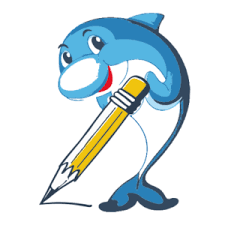 МАТЕМАТИКА 4. РАЗРЕД
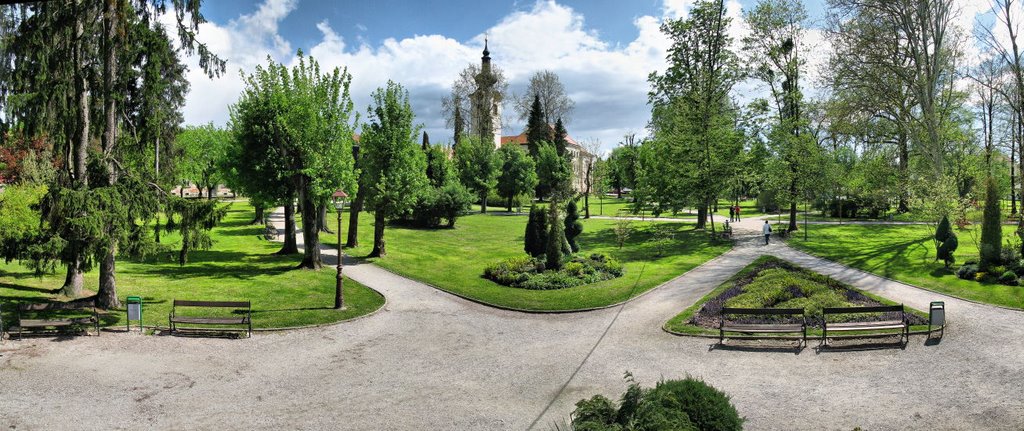 МАТЕМАТИКА 4. РАЗРЕД
(11) Два пливача су пливала у сусрет један другом. На почетку, растојање између њих било је 1 km. На којем растојању ће се налазити пливачи када први преплива 560 m, а други 220 m? 

     1000 m – (560 m + 220 m) = 1000 m – 780 m = 220 m

     Вриједност израза: 220

     Одговор: Пливачи ће се тада налазити на растојању од 220 m.
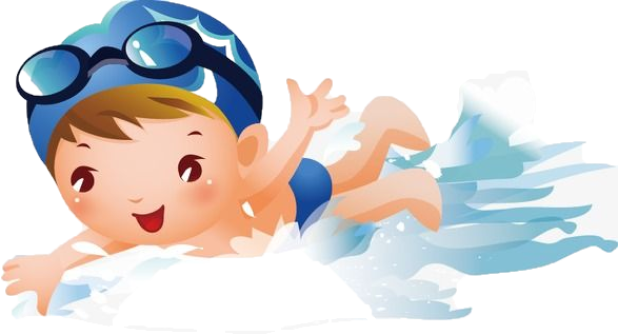 МАТЕМАТИКА 4. РАЗРЕД
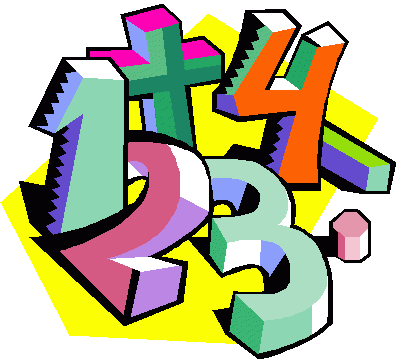 ЗАДАТАК ЗА САМОСТАЛАН РАД



У уџбенику на 140. страни урадити 15. задатак!



У 6 једнаких врећа има 168 kg купуса. Колико килограма купуса има у 9 таквих врећа?
МАТЕМАТИКА 4. РАЗРЕД